What’s new in NEMO 1.5?
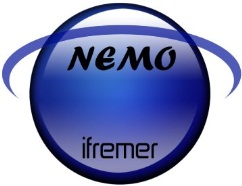 NEMO objectives and principles
Reformat data files at any ASCII format to one of the SeaDataNet formats
All input files (to be converted) must be homogeneous : same information at the same place in each file, measured parameters as column
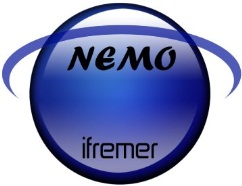 NEMO current version is 1.5.3
Can be downloaded from SeaDataNet Web site
http://www.seadatanet.org/standards_software/software/nemo
Written in Java Language (Version >= 1.6)
Bilingual (French, English)
 Available under multiple environments :
Microsoft : Windows 2000, WINDOWS 7, XP, VISTA , APPLE
Unix - Solaris 
Linux
Interactive and batch modes available
Use of SeaDataNet common vocabularies web services 
to update lists of values of the SeaDataNet common vocabularies 
need network connections in order to have up to date lists of values.
But NEMO works offline once the lists are up-to-date
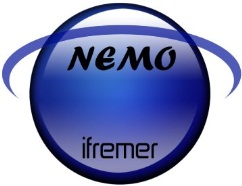 NEMO main features
Reformat ASCII text file of vertical profiles, time-series or trajectories  to a SeaDataNet ASCII format (ODV, MEDATLAS).
The input ASCII files can be: 
one file per station for vertical profiles or time series
one file for one cruise for vertical profiles, time series or trajectories
Interact with Mikado, to be able to generate ISO-19115 XML descriptions of the data.
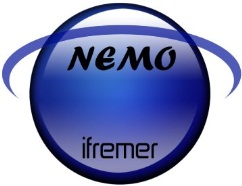 NEMO principles
NEMO able to read almost any ASCII format to translate it to SDN formats
Users of NEMO describe the entry files format NEMO able to find information necessary for SeaDataNet formats
Mandatory pre-requirement : set of input files must be homogeneous 
be located at the same position : same line in the file, same position on the line or same column if CSV format
be in the same format
For example: for all the stations the latitude is 
on line 3 on the station header, 
from character 21 to character 27, or 3rd column in CSV
the format is +DD.ddd
XML
 CDI files
SeaDataNet
CDI
summary_CDI_NEMO.xml
Delivered with NEMO
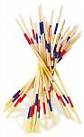 MIKADO
CDI summary
CSV file
SeaDataNet Vocabulary
NVS 1
SeaDataNet
files
Collection 
of 
ASCII files
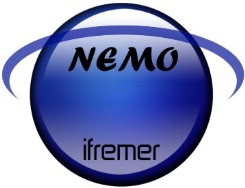 ODV
MEDATLAS
Coupling table
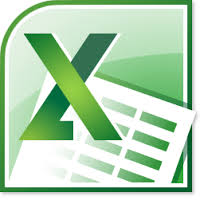 Export
Coupling table
What’s new in NEMO 1.5?
Migration to NVS 2.0 BODC vocabulary
Change sea areas vocabulary list
From C16 to C19 (SeaVox Water bodies with spatial coverage) for MEDATLAS and NetCDF formats
Reformatting to SDN NetCDF format
Vertical profiles, Time series, Trajectories
Improvements 
Possibility to reformat Above sea level measurements
Add format version in CDI-SUMMARY file
CDI summary
CSV file
NEW
SeaDataNet Vocabulary
NVS 2.0
Collection 
of 
ASCII files
SeaDataNet
files
IMPROVED
Above sea level data
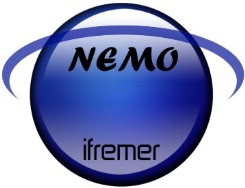 ODV
MEDATLAS
NETCDF
NEW
Coupling table
IMPROVED
Format version
Export
Coupling table